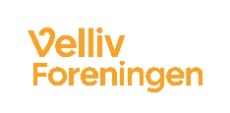 Tue Hylby Lindqvistthl@hoereforeningen.dk
Opstartsmøde
Peer-to-peer forløb
27. September 2023
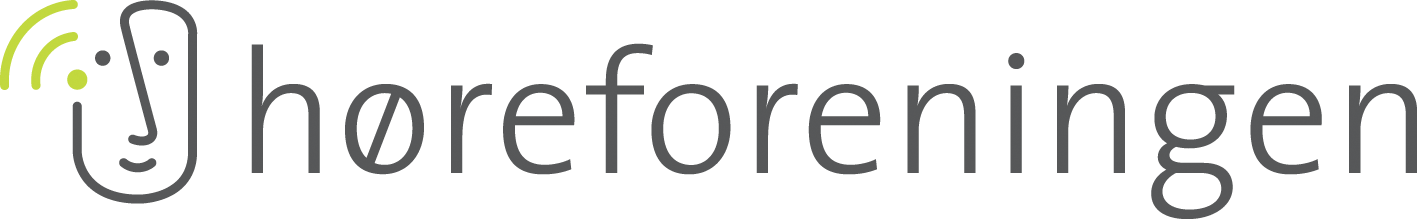 [Speaker Notes: Velkommen i peer-to-peer forløbet i Høreforeningens Ingen skal stå alene projekt.]
Dagsorden
Introdel – check-in og intro til forløb
Indholdsdel – din hørehistorie, principper mv.
Outrodel – planlæg næste møde, roller mv.
[Speaker Notes: De tre overordnede dele af mødet]
Introdel
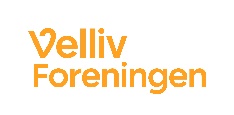 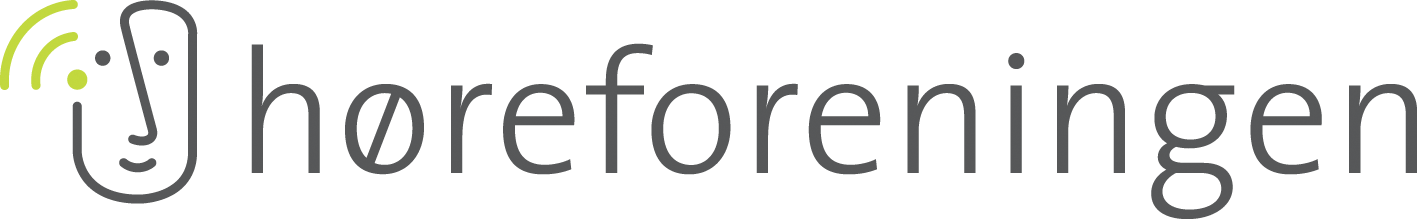 Check-in runde
Hvad er dit navn
Hvad bruger du af tekniske løsninger til dit høretab eller høreproblem, om noget (CI, Høreapparat etc.)?
[Speaker Notes: Punktet skal tage ca. 5 minutter]
Intro til forløb
peer-to-peer
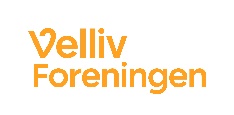 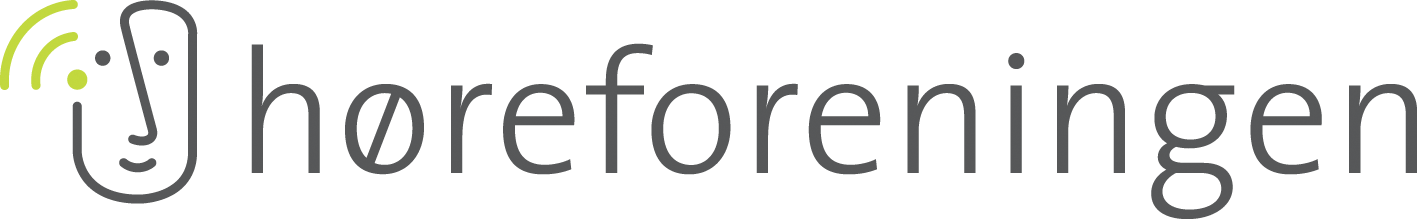 [Speaker Notes: Introdelen er det der skal præsenteres som introduktion til forløbet. 
Ca. 20 minutter.]
Peer-to-peer i Høreforeningen
Hvad er en peer: 
En peer er en ligeværdig person, og ofte én som tilhører samme sociale gruppe som andre peers. 

Definition af peer-to-peer i Høreforeningen:
Peer-to-peer er to til flere erhvervsaktive personer med høreudfordringer der mødes flere gange for at dele erfaringer, interesser, oplevelser og sparrer med hinanden i forhold til høreudfordringer.
I peer-grupper har alle peers ansvar for gruppen og hinanden. 

Formål:
Skabe fællesskaber, hvori erhvervsaktive personer med høreproblemer og/eller -sygdomme kan søge støtte, sparring og opbakning omkring deres udfordringer – således at det øger personernes trivsel.
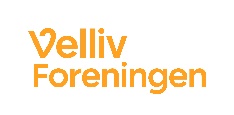 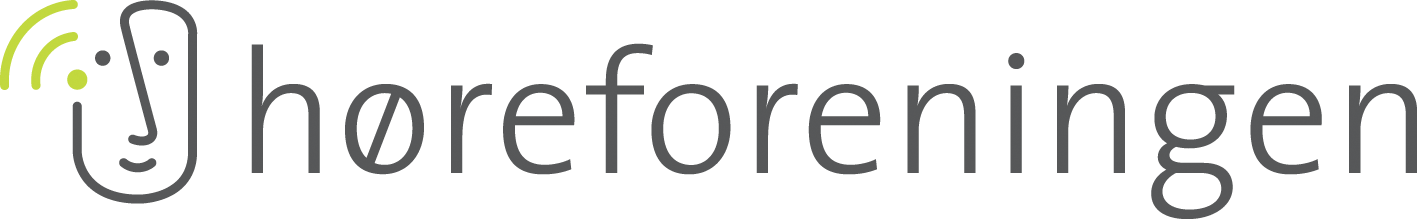 [Speaker Notes: Peers er ligeværdige. 
Peergrupperne er selvstændige grupper af erhvervsaktive med høreproblemer som mødes og tager ansvar for gruppen og hinanden. 
Formålet er at skabe trygge fællesskaber med henblik på at øge trivslen]
Tilgang
At gøre peer-grupperne i stand til 
selv at kunne afvikle møderne
ud fra forskellige muligheder tilrettelægge forløb hen ad vejen
at afholde møder uden at skulle lægge en kæmpe indsats
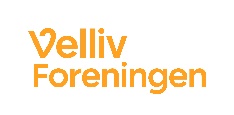 [Speaker Notes: En peer er både tænkt som deltagere i en gruppe og en frivillig der bidrager til gruppens møder og trivsel, uden at skulle gøre en stor indsats. 
Der er lavet rammer omkring grupper og forløb, men også tænkt frihed og muligheder for den enkelte gruppe.]
Peer-to-peer forløb
Forløbet varer ca. et halvt til et helt år. 
Intromøde – intro til forløb, mød din gruppe, og planlæg opstartsmøde.
Opstartsmøde – din hørehistorie, principper for gruppen mv. 
5-10 Temamøder – ca. hver måned. Fysiske og/eller virtuelle møder
Alternative mødeformer – mulige på egen hånd, fx ture, middage
Afslutningsmøde – evaluering mv.
Eventuelt flere møder på egen hånd
.
.
.
.
.
.
.
.
.
Temamøder
.
.
.
.
.
.
Evt. møder på egen hånd
½ - 1 år
Intromøde
Opstartsmøde
Afslutningsmøde
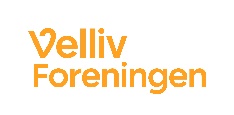 [Speaker Notes: Peer-to-peer-forløbet i Høreforeningen er tænkt som et halv- til helårligt forløb med ca. månedlige møder med forskellige temaer der er relevante for erhvervsaktive med høreudfordringer. 
Først er der intromøde og efterfølgende opstartsmøde. Derefter en række temamøder. Sidste møde er et særligt afslutningsmøde.]
Generel mødestruktur  temamøder (møder af ca. 1,5-2 timers varighed)
Introdel

Indholdsdel

Outrodel
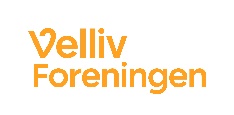 [Speaker Notes: Alle møderne i ordningen er tiltænkt at have 3 dele
Introdel – ankomst og check-in runde
Indholdsdel – her drøftes tema(er) eller de særlige emner der er på opstarts- og afslutningsmøder. 
Outrodel – her vælges tid, sted og tema(er) for næste møde og den fra gruppen der skal lede næste møde, ”mødeguiden”.]
Peer-to-peer i Høreforeningen
Hvad er en peer: 
En peer er en ligeværdig person, og ofte én som tilhører samme sociale gruppe som andre peers. 

Definition af peer-to-peer i Høreforeningen:
Peer-to-peer er to til flere erhvervsaktive personer med høreudfordringer der mødes flere gange for at dele erfaringer, interesser, oplevelser og sparrer med hinanden i forhold til høreudfordringer.
I peer-grupper har alle peers ansvar for gruppen og hinanden. 

Formål:
Skabe fællesskaber, hvori erhvervsaktive personer med høreproblemer og/eller -sygdomme kan søge støtte, sparring og opbakning omkring deres udfordringer – således at det øger personernes trivsel.
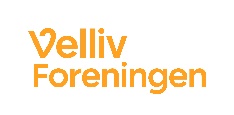 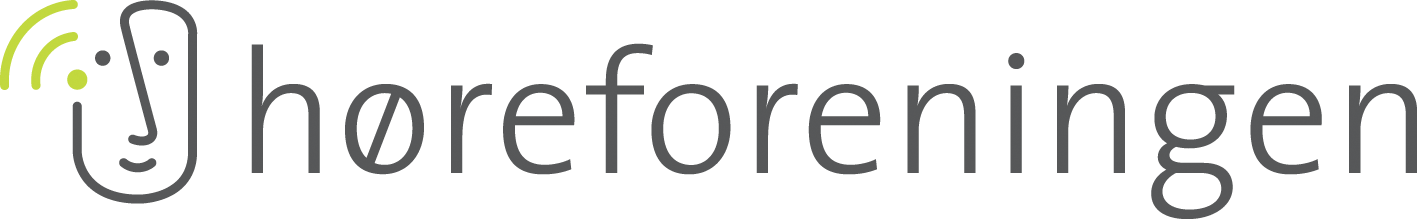 [Speaker Notes: Peers er ligeværdige. 
Peergrupperne er selvstændige grupper af erhvervsaktive med høreproblemer som mødes og tager ansvar for gruppen og hinanden. 
Formålet er at skabe trygge fællesskaber med henblik på at øge trivslen]
Tilgang
At gøre peer-grupperne i stand til 
selv at kunne afvikle møderne
ud fra forskellige muligheder tilrettelægge forløb hen ad vejen
at afholde møder uden at skulle lægge en kæmpe indsats
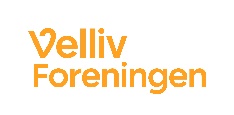 [Speaker Notes: En peer er både tænkt som deltagere i en gruppe og en frivillig der bidrager til gruppens møder og trivsel, uden at skulle gøre en stor indsats. 
Der er lavet rammer omkring grupper og forløb, men også tænkt frihed og muligheder for den enkelte gruppe.]
Peer-to-peer forløb
Forløbet varer ca. et halvt til et helt år. 
Intromøde – intro til forløb, mød din gruppe, og planlæg opstartsmøde.
Opstartsmøde – din hørehistorie, principper for gruppen mv. 
5-10 Temamøder – ca. hver måned. Fysiske og/eller virtuelle møder
Alternative mødeformer – mulige på egen hånd, fx ture, middage
Afslutningsmøde – evaluering mv.
Eventuelt flere møder på egen hånd
.
.
.
.
.
.
.
.
.
Temamøder
.
.
.
.
.
.
Evt. møder på egen hånd
½ - 1 år
Intromøde
Opstartsmøde
Afslutningsmøde
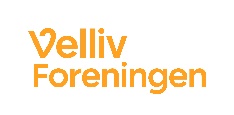 [Speaker Notes: Peer-to-peer-forløbet i Høreforeningen er tænkt som et halv- til helårligt forløb med ca. månedlige møder med forskellige temaer der er relevante for erhvervsaktive med høreudfordringer. 
Først er der intromøde og efterfølgende opstartsmøde. Derefter en række temamøder. Sidste møde er et særligt afslutningsmøde.]
Generel mødestruktur  temamøder (møder af ca. 1½-2 timers varighed)
Introdel

Indholdsdel

Outrodel
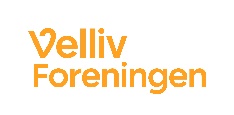 [Speaker Notes: Alle møderne i ordningen er tiltænkt at have 3 dele
Introdel – ankomst og check-in runde
Indholdsdel – her drøftes tema(er) eller de særlige emner der er på opstarts- og afslutningsmøder. 
Outrodel – her vælges tid, sted og tema(er) for næste møde og den fra gruppen der skal lede næste møde, ”mødeguiden”.]
Generel mødestruktur  temamøder (møder af ca. 1,5 - 2 timers varighed)
Introdel (ca. 15 minutter)
1.	Ankomst - i virtuelt eller fysisk mødelokale
2.	Check-in runde - hvordan er din energi i dag? 

Indholdsdel (ca 1 time)
1.	Introduktion til mødet/tema(er) - af tovholder  
2.	Spørgsmål og/eller øvelser og samtaler ift. mødet/temaet
3.	Eventuelle andre emner
4.	Pause (ca. 10 minutter)


Outrodel (ca. 30 minutter)
5.	Valg af dato, tid og sted for næste møde
6.	Valg af næste møde/temamøde - alle tænker over temaet
7.	Valg af mødeguide til næste møde 
Check-ud - hvilke nye perspektiver har du fået ud af dagen?


Derudover kan man selv arrangere alternative mødeformer, fx ekskursioner, middage mv.
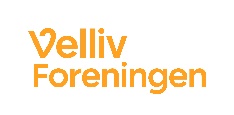 Roller
Peers – ligeværdige - alle deltagere i gruppen er peers
Tovholder – er mødekoordinator- og mødeleder, skifter fra møde til møde
Kontaktperson – står for eventuel feedback mellem gruppe og sekretariat/projektleder
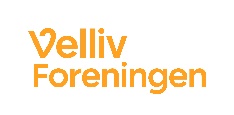 [Speaker Notes: Der er forskellige ‘roller’ i forløbet. 
Alle i gruppen er peers. 
Tovholder leder det enkelte møde 
Kontaktperson står for dialog med projektledelsen]
Mødesteder
Fysiske møder (ca. 2 timer – se dokument i kuffert)
Frivilligcentre
Biblioteker mv. 
Egen arbejdsplads 
Eget hjem

Virtuelle møder (ca. 1½ time – se dokument i kuffert)  
Zoom eller teams, eller andre tjenester fx google meet (gratis) 
Dog ikke alle åbne for skrivetolkning
HUSK skrivetolke en mulighed!
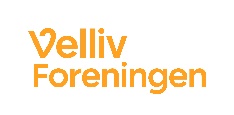 [Speaker Notes: Der er forskellige ‘roller’ i forløbet. 
Alle i gruppen er peers. 
Tovholder leder det enkelte møde 
Kontaktperson står for dialog med projektledelsen]
Indholdsdel
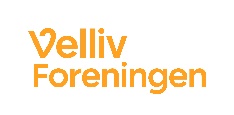 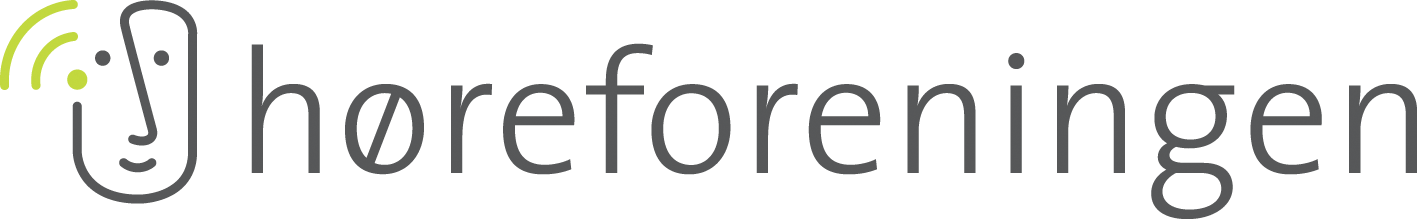 [Speaker Notes: Dette er til princippunktet i indholdsdelen.]
Opstartsmødet, dagsorden
Indholdsdel (ca. 60 minutter)
1.	(20 min.) Lær hinanden at kende: 
a.	Din hørehistorie, kort fortalt
b.	Hvad er din motivation for at være med i forløbet?
c.	Hvad er dit bedste råd, du har fået eller strategi for at håndtere dit høretab?
2.	(10 min.) Hvad har vi til fælles i gruppen: Geografisk område, og? 
3.	(10 min.) Hvad har du brug for, for at være med i gruppesammenhænge? fx skrivetolk, teleslynge, talerækkedisciplin, lyttepauser mv.  
4.	(10 min.) Principper for peer-to-peer gruppen (Tovholder viser principperne frem – se næste side)
a.	Mangler der noget med hensyn til principperne for jeres gruppe?
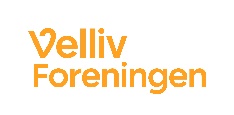 Principper for peergruppen
Vi har lavet nogle principper for peergruppen for at sikre tryg og god kommunikation. 
•Vi er der for hinanden 
•Giv plads til alle i gruppen
•Giv konstruktiv feedback 
•Gruppen er et fortroligt rum
•Der tages ikke referat, man kan selv tage noter efter behov. 
•Hvis mødet eller en deltager går i ring, bliv enige om en talemåde til venligt 	at komme videre i mødet, fx ”husk at drej til højre i rundkørslen”. 
•Hvordan håndterer vi det, hvis nogen fylder for meget i gruppen? 
•…. Mangler der noget?
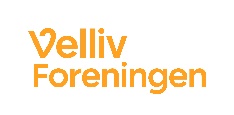 Opstartsmødet, dagsorden
5.	(ca. 10 min.) Pause
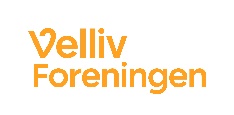 Opstartsmødet, dagsorden
Outrodel (ca. 30 min.)
	1.	(10 min.) Valg af dato, tid og sted for næste møde, ca. en måned efter. 
	2.	(7 min.) Valg af tema(er) til næste møde (se næste sider)
	3.	(5 min.) Valg af ny tovholder til næste møde
	4.	(3 min) Valg af kontaktperson i gruppen
	5.	(5 min.) Check-ud - hvilke nye perspektiver tager du med hjem?
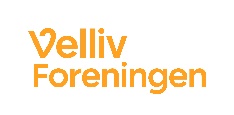 Temaer til temamøder
peer-to-peer
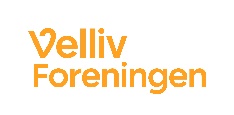 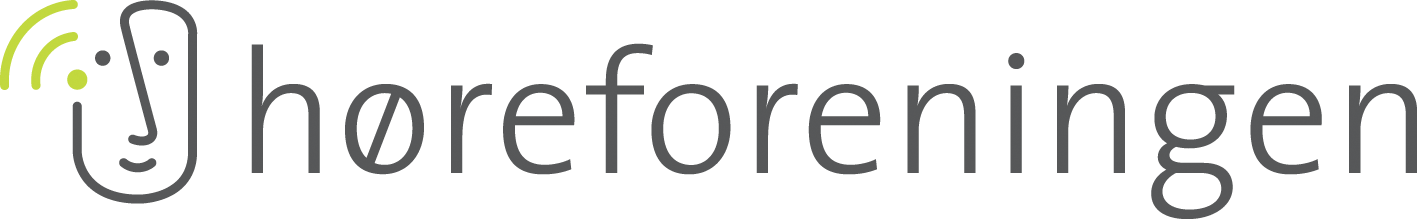 [Speaker Notes: Dette er til valg af tema til outrodelen af mødet]
Mulige temaer til møder; tema(er) vælges til hvert møde
Tekniske løsninger 
Udfordringer i sociale sammenhænge
At lade stå til 
Hørepædagogik  
At sige det højt 
Energiforvaltning   		
Frokostpausen
Overlevering af information 
Møder (både online og fysisk)
Storrumskontor og støj 
Manglende forståelse
Tabu 
At finde rundt i systemet 
Ingen skal stå alene  
Jobsøgning' 
JERES EGET TEMA
Find mere om hvert tema i materiale-kufferten under møder, hvor vi har spørgsmål til temaerne I kan bruge til møderne og viden, som I kan bruge før/under møder.
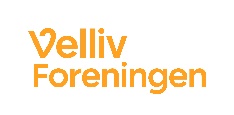 [Speaker Notes: Informeret af bl.a. vores stormøder og udfordringerne.]
Tak!
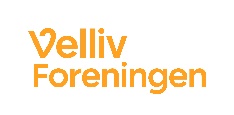 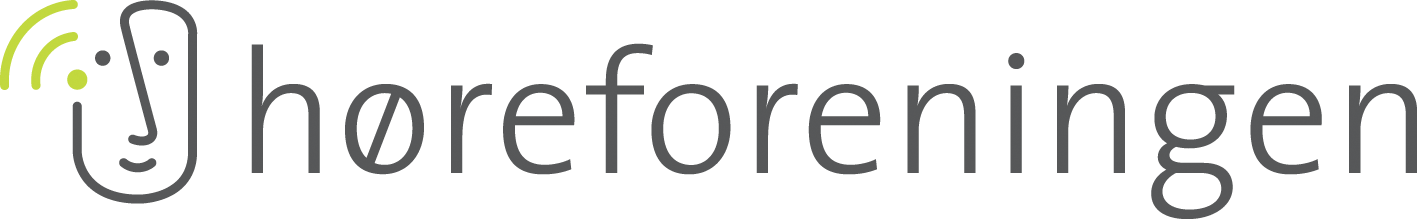